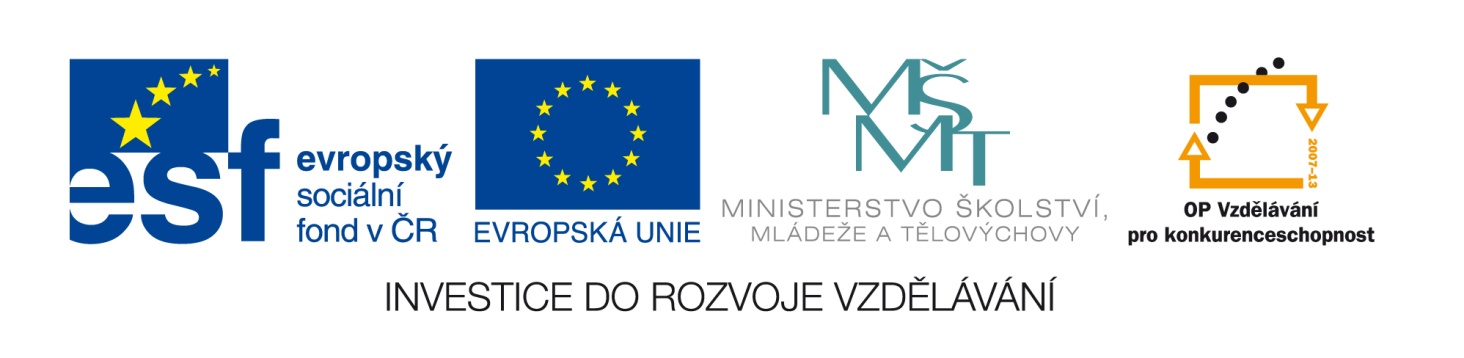 Tento vzdělávací materiál vznikl v rámci projektu EU – peníze školám
Název projektu : Objevujeme svět kolem násReg. číslo projektu: CZ.1.07/1.4.00/21.2040
Tabulkový procesor – příklad 3
Zpracujte tabulku pro vyhodnocení přijímacího řízení na střední školu, k vyhodnocení použijte funkce „průměr“ a „když“.
Zadání dat
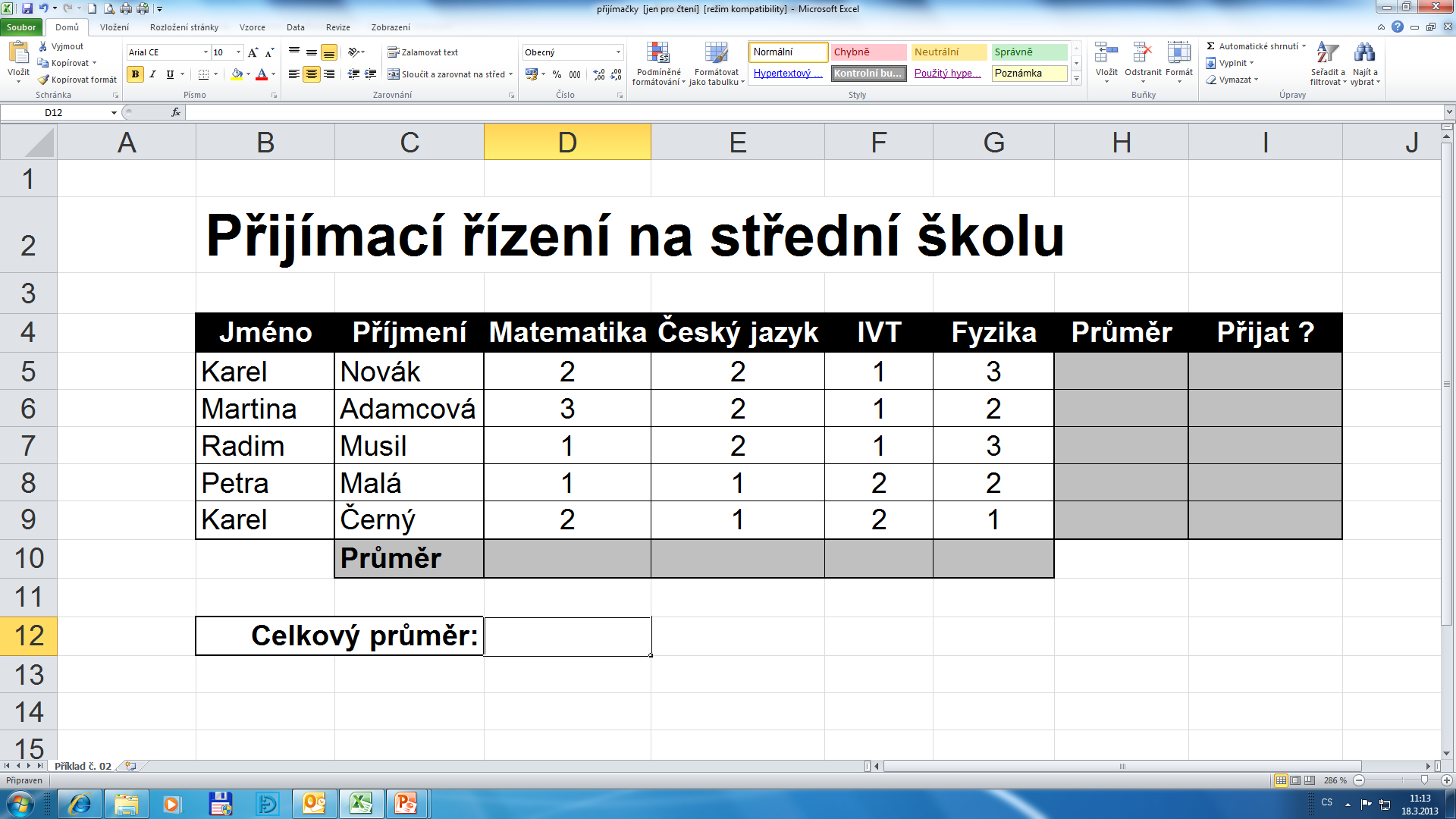 Vložení funkce průměr do buňky H5
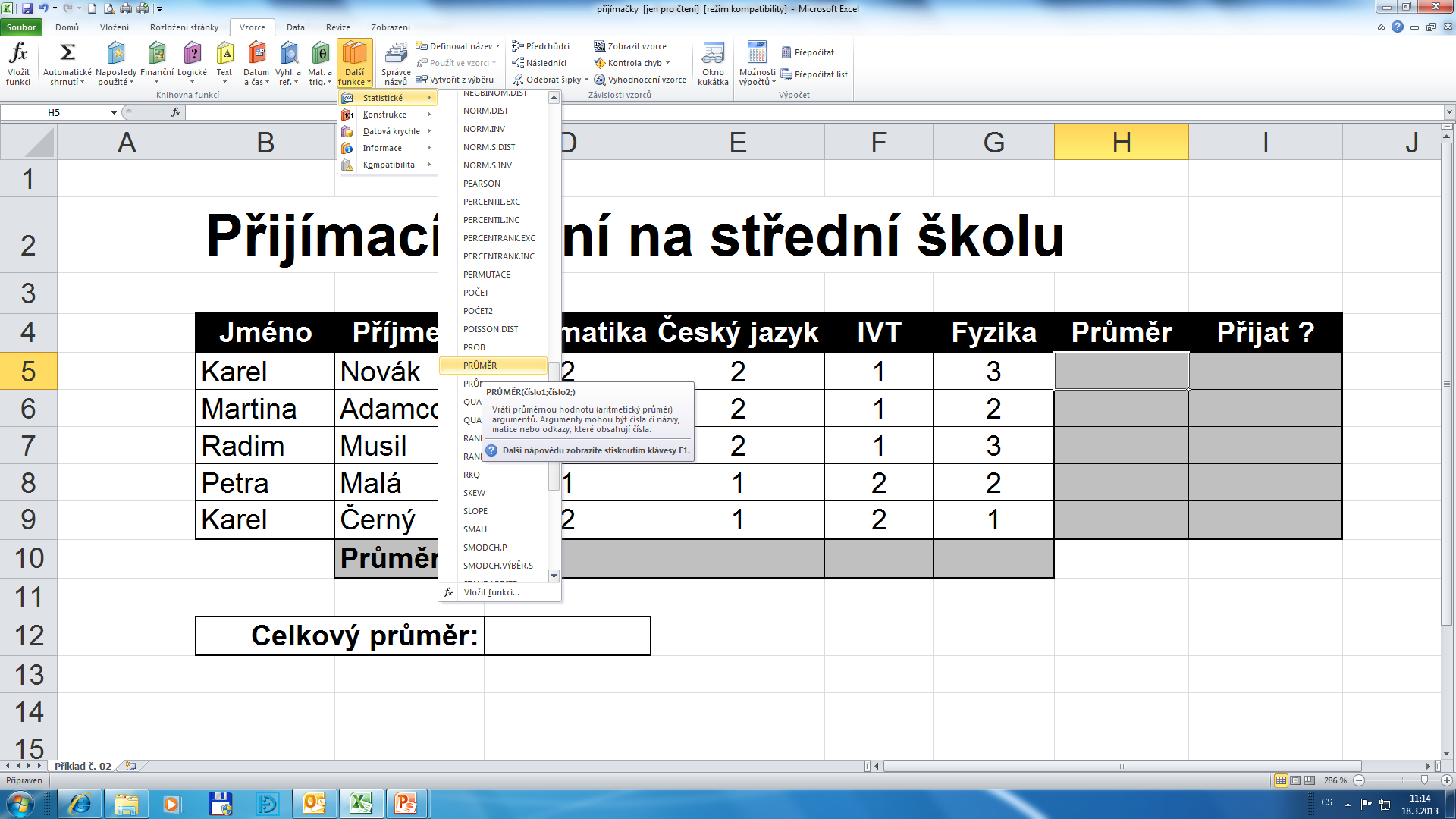 Kopírování vzorce do dalších buněk
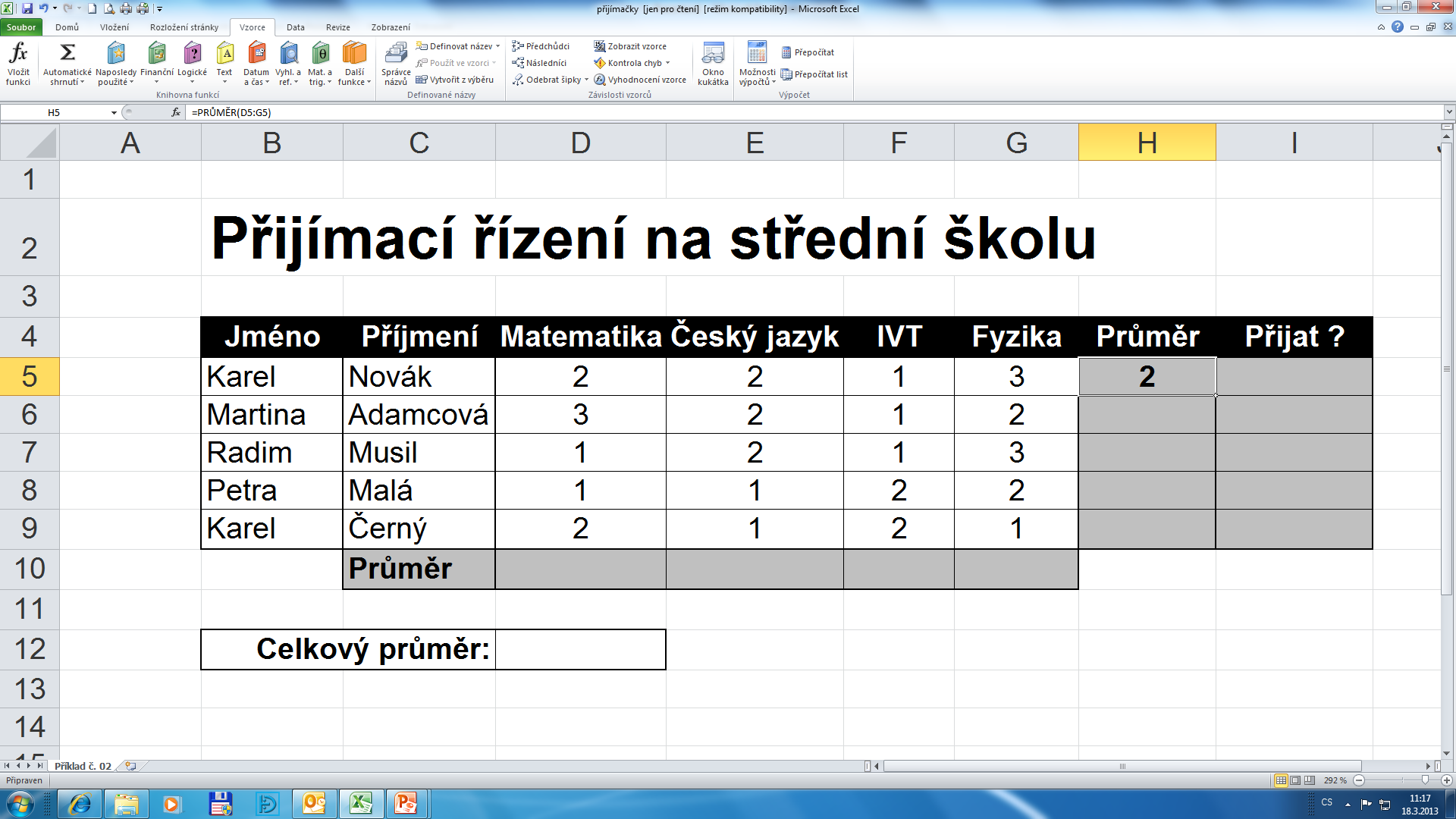 levé tlačítko myši
Vložení funkce průměr do buňky D10
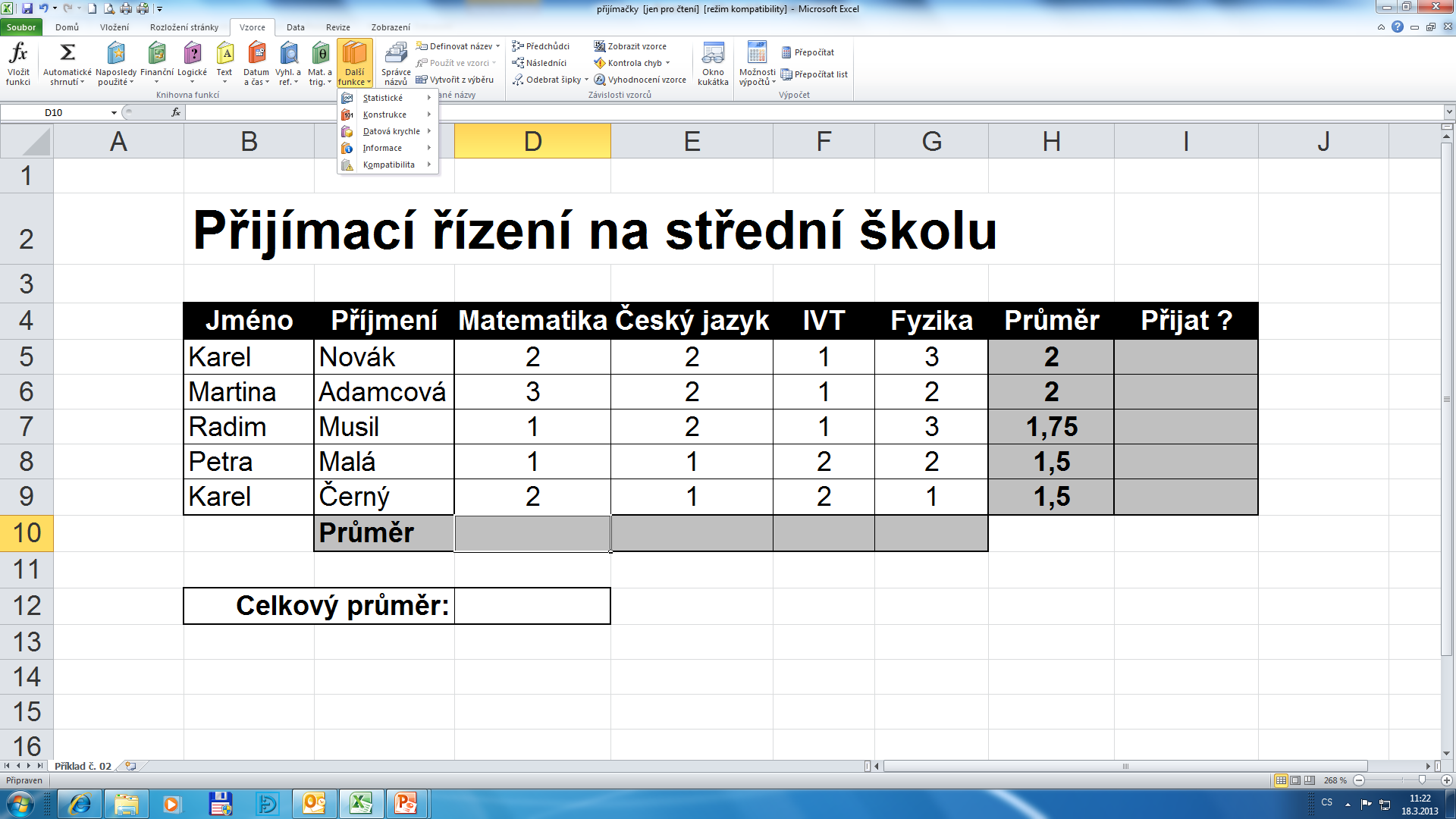 Kopírování vzorce do dalších buněk
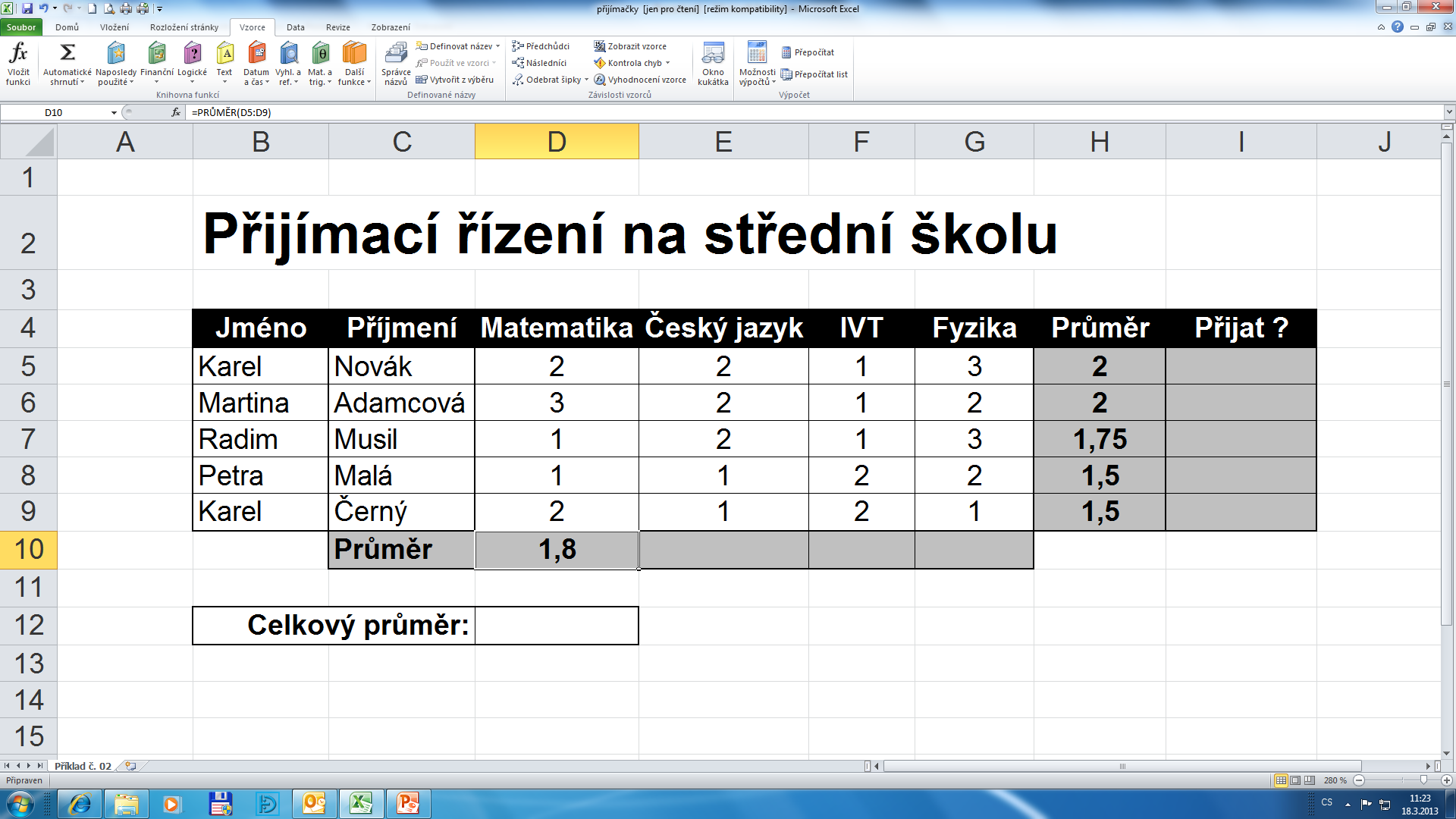 levé tlačítko myši
Výpočet „celkového průměru“
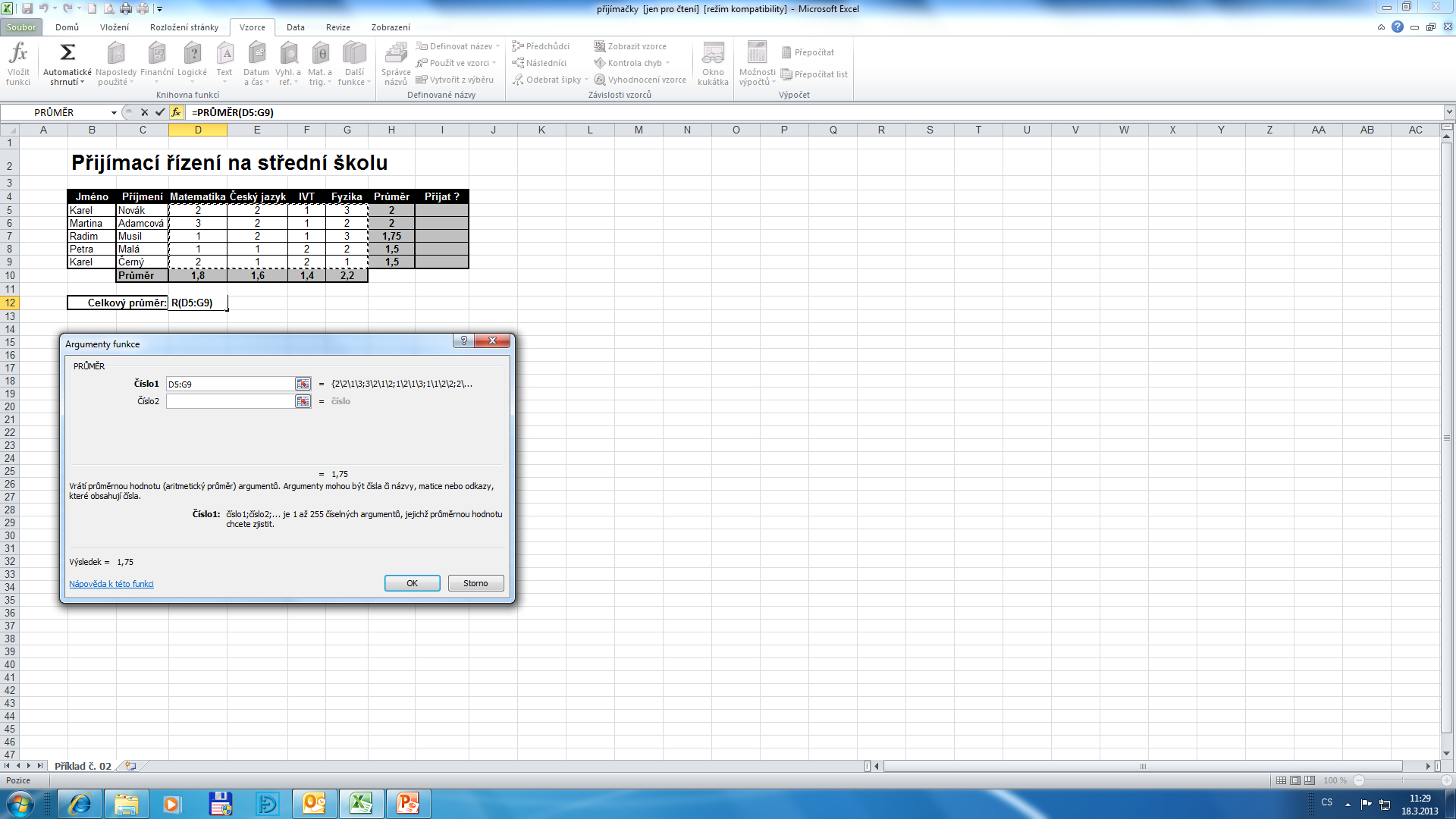 Nastavení funkce když
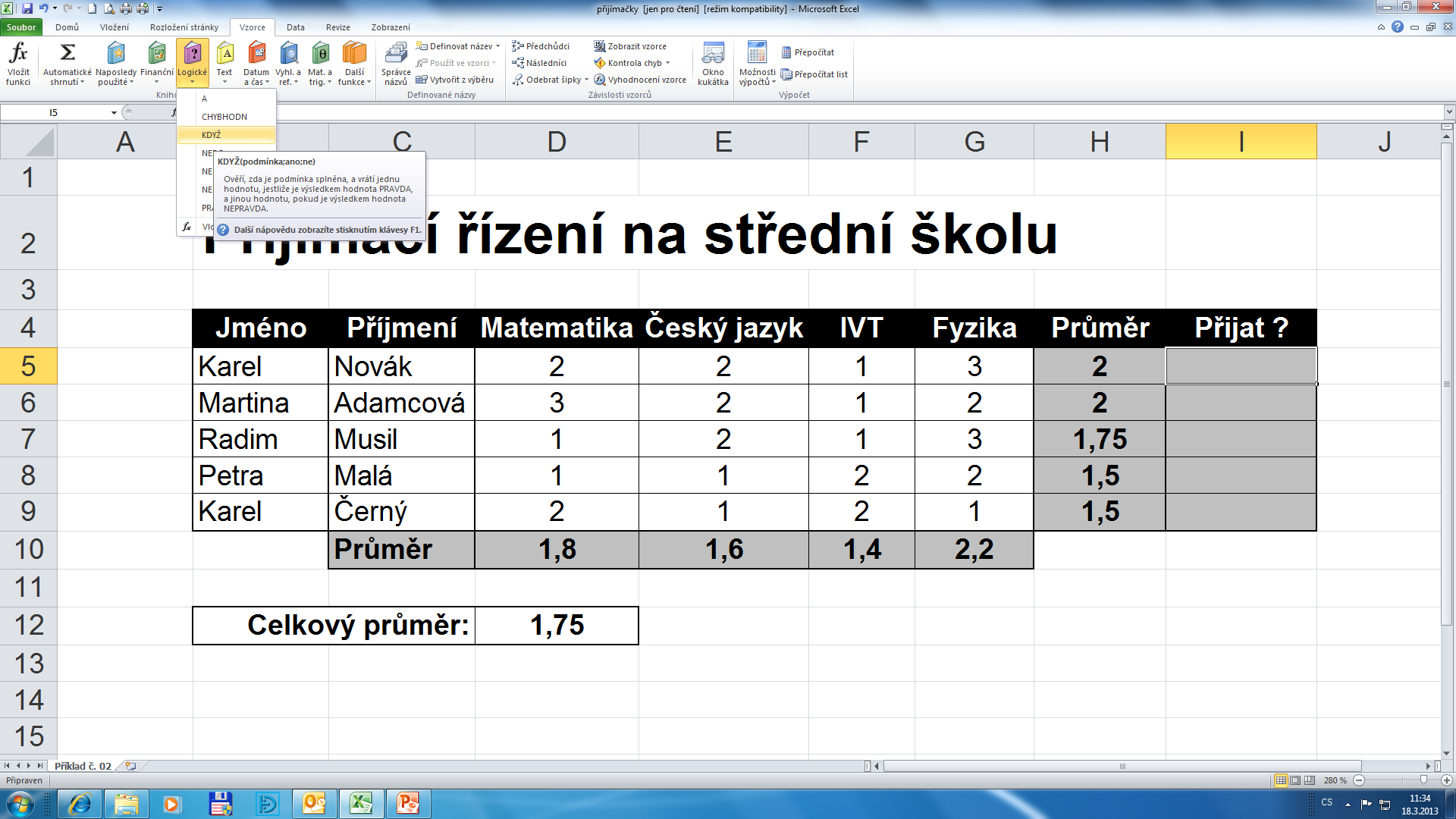 Nastavení funkce když
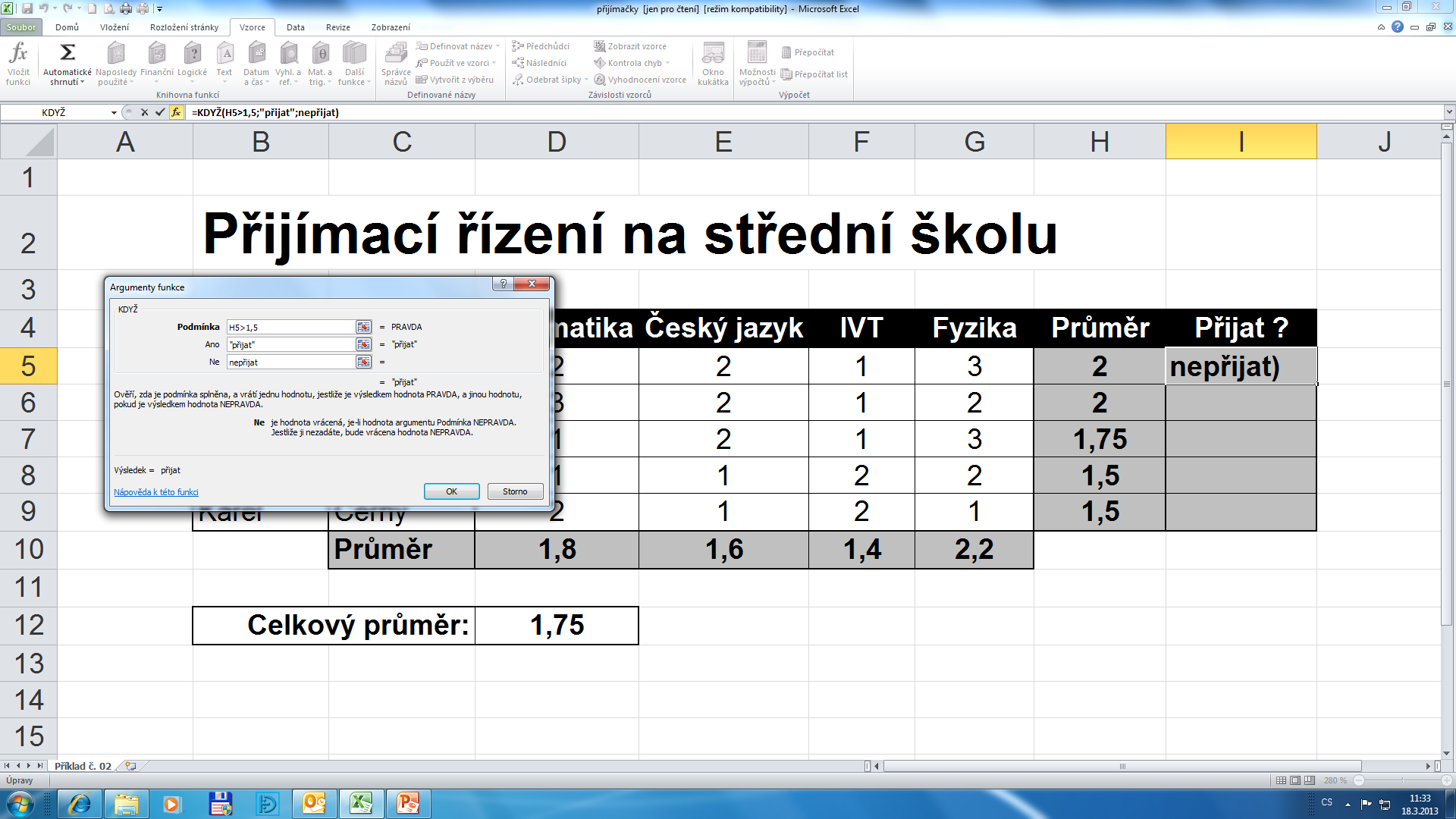 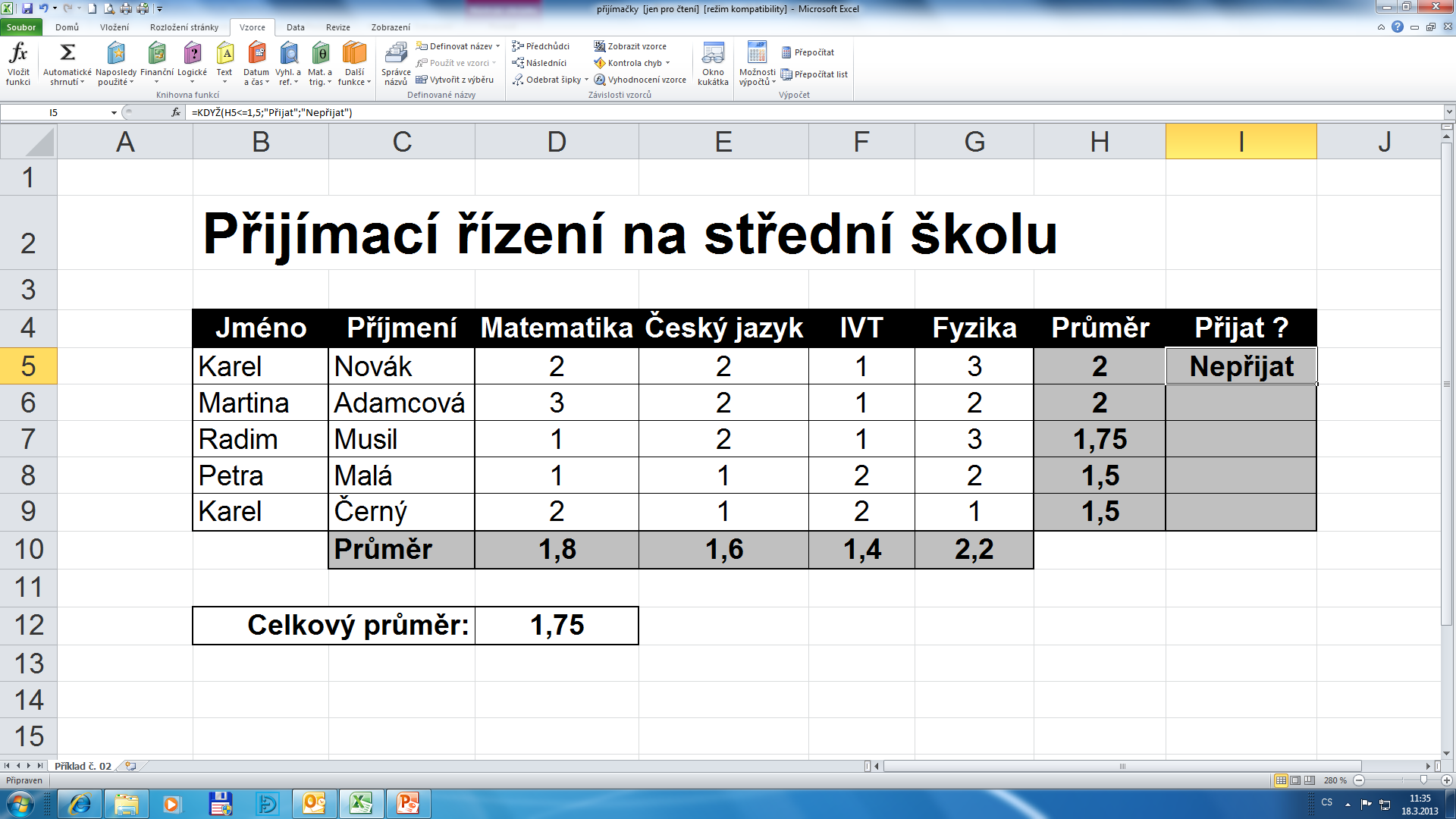 levé tlačítko myši
Výsledné řešení
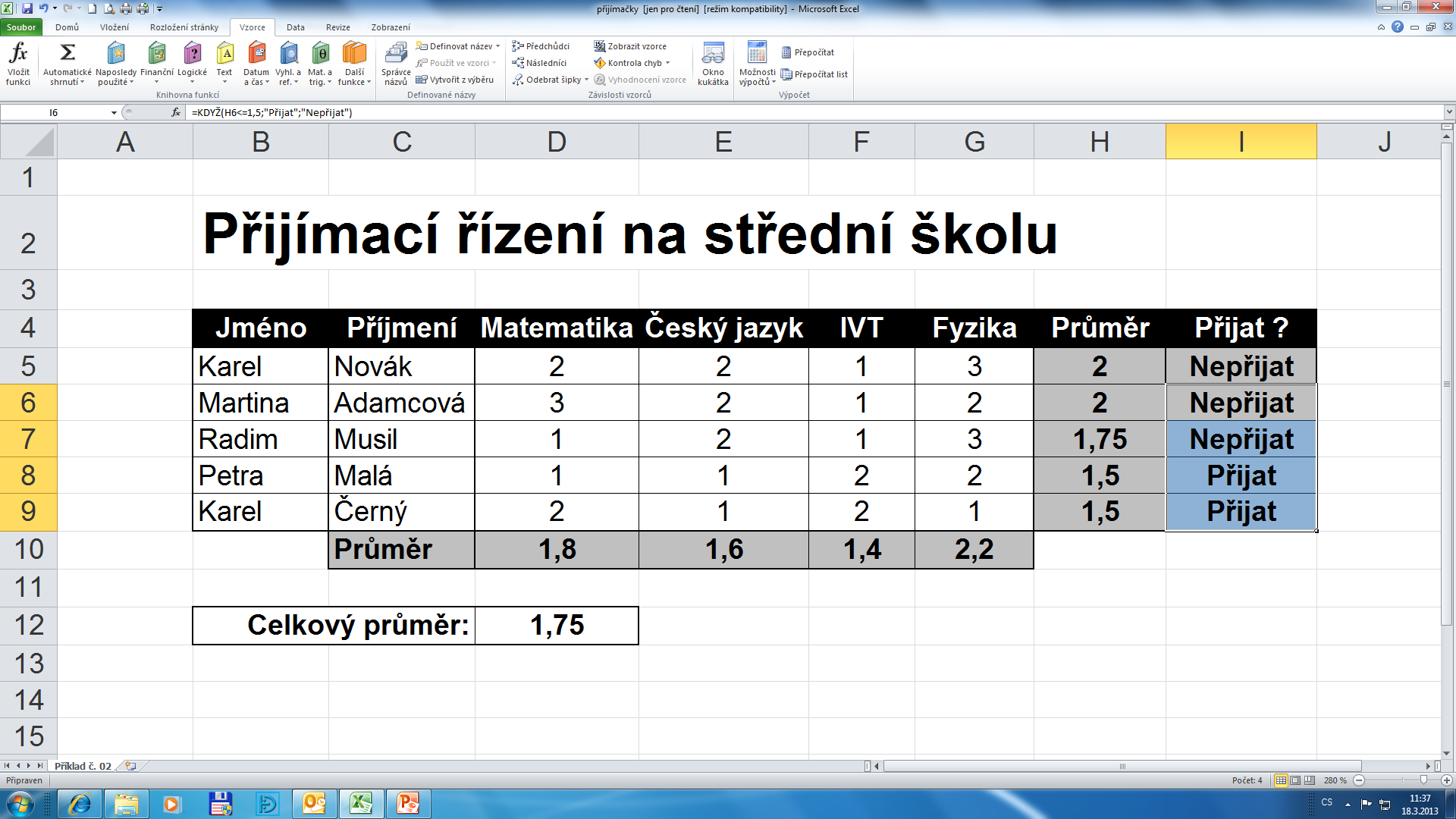 Název projektu : Objevujeme svět kolem násReg. číslo projektu: CZ.1.07/1.4.00/21.2040
Autor : Mgr. Martin Kolský 
Období vytvoření výukového materiálu : březen 2013 
Vzdělávací obor : Informatika pro 8. ročník
Anotace : Prezentace na základě příkladu ukazuje způsob použití matematických výpočtů a vzorců v tabulkovém procesoru.
Očekávaný výstup : Žák zná základní principy pro použití matematických výpočtů a pro vkládání vzorců v tabulkovém procesoru.
Obrazový zdroj : Microsoft® Office 2010 Proofing Tools